Jak skutecznie uzyskać wpis do wykazu spółdzielni energetycznych?
Łukasz Kaliński  
Dyrektor Departamentu Innowacji KOWR
Podstawa prawna
Ustawa z dnia 20 lutego 2015 r. o odnawialnych źródłach energii (Dz.U. z 2024 r. poz. 1361, z późn. zm.)
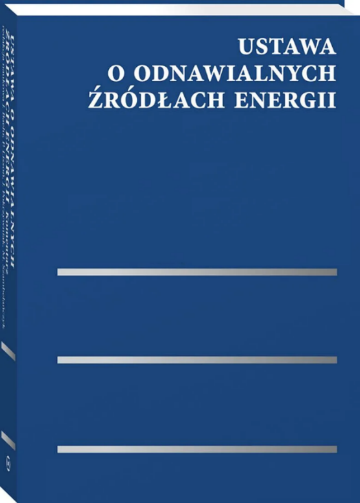 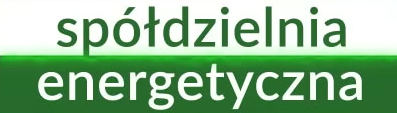 art. 38c – 38o
Ustawa z dnia 16 września 1982 r. Prawo spółdzielcze (Dz.U. z 2024 r. poz. 593) 
Ustawa z dnia 4 października 2018 r. o spółdzielniach rolników (Dz.U. z 2025 r. poz. 443) 
Ustawa z dnia 10 kwietnia 1997 r. Prawo energetyczne (Dz.U. z 2025 r. poz. 303)
Definicja spółdzielni energetycznej
Spółdzielnia w rozumieniu art. 1 § 1 ustawy z dnia 16 września 1982 r. – Prawo spółdzielcze albo spółdzielnia rolników w rozumieniu art. 4 ust. 1 ustawy z dnia 4 października 2018 r. o spółdzielniach rolników, których przedmiotem działalności jest:
wytwarzanie energii elektrycznej lub biogazu, lub biogazu rolniczego, lub biometanu, lub ciepła w instalacjach odnawialnego źródła energii, 
obrót nimi lub 
ich magazynowanie, 
dokonywane w ramach działalności prowadzonej wyłącznie na rzecz tych spółdzielni oraz ich członków.
Obszar działalności spółdzielni energetycznej
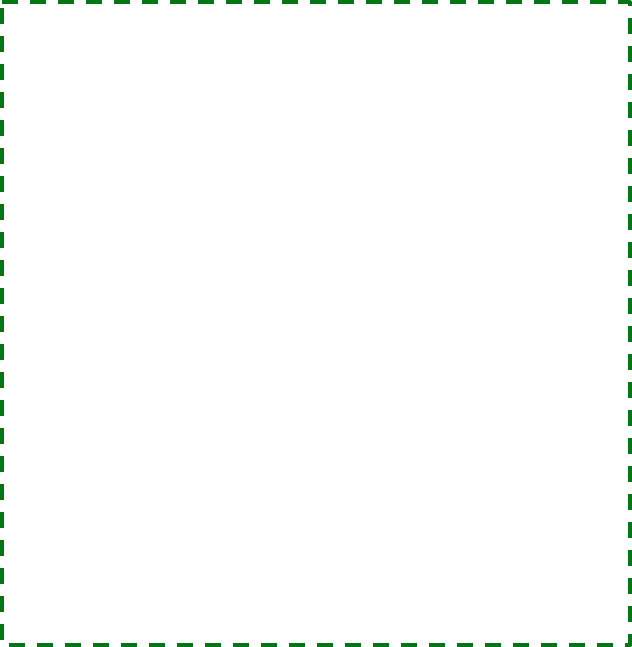 Teren gminy wiejskiej lub gminy miejsko-wiejskiej.
Obszar nie więcej niż 3 gmin wiejskich lub miejsko-wiejskich bezpośrednio sąsiadujących ze sobą.
Obszar jednego operatora systemu dystrybucyjnego elektroenergetycznego, sieci dystrybucyjnej gazowej lub ciepłowniczej.
Jeden sprzedawca energii elektrycznej dla wszystkich członków spółdzielni energetycznej.
gmina miejsko-wiejska
gmina miejsko-wiejska
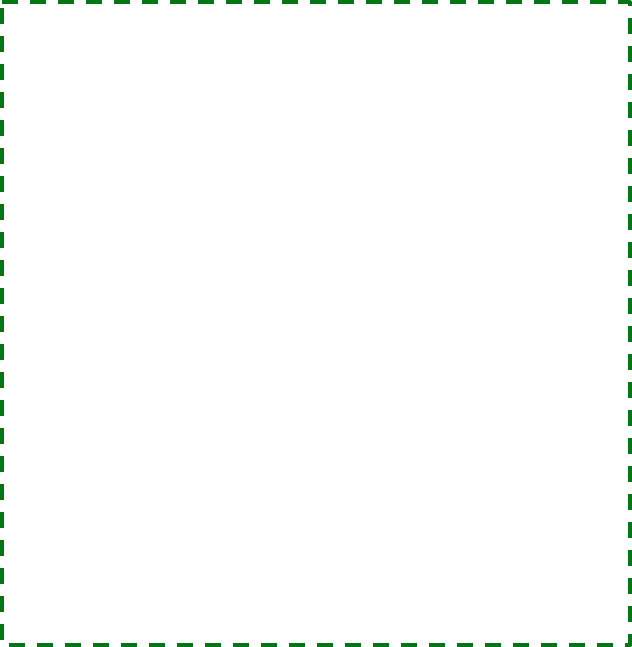 gmina wiejska
gmina wiejska
gmina wiejska
gmina wiejska
Warunki dla spółdzielni energetycznej
* do 31 grudnia 2025 r. wymóg 70% został obniżony do 40%
Etapy zakładania spółdzielni energetycznej
I etap
II etap
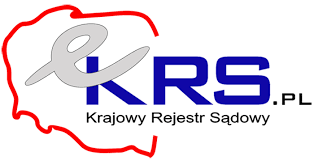 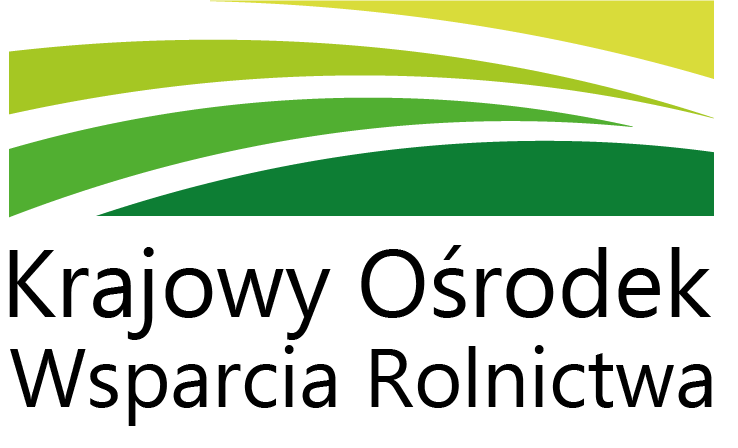 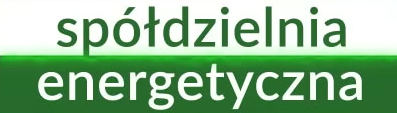 Minimalna liczba założycieli spółdzielni
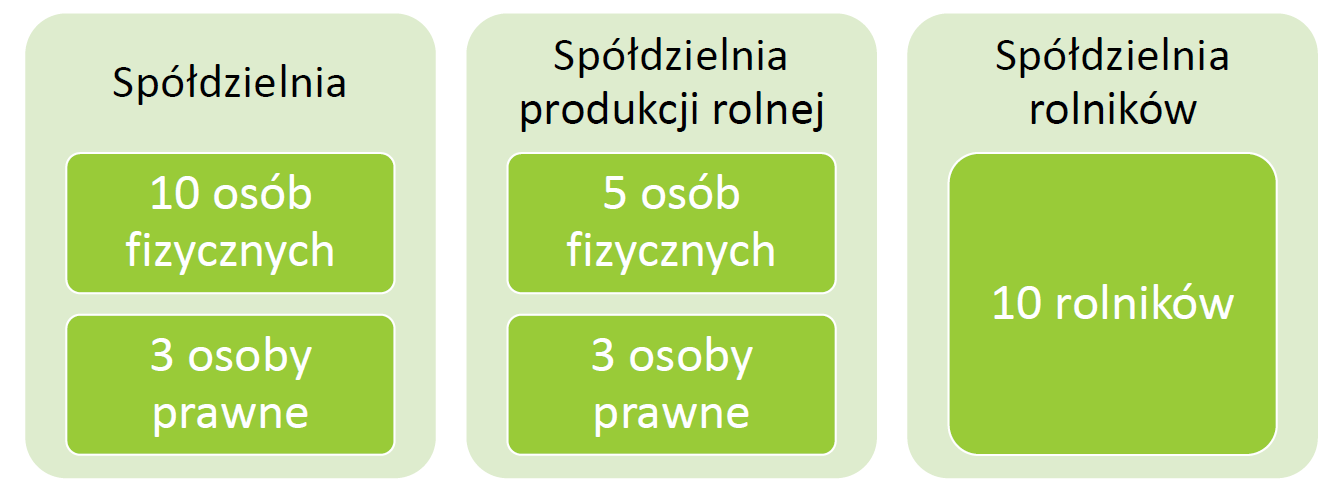 Ustawa – Prawo spółdzielcze
Ustawa o spółdzielniach rolników
Członek spółdzielni vs. członek spółdzielni energetycznej
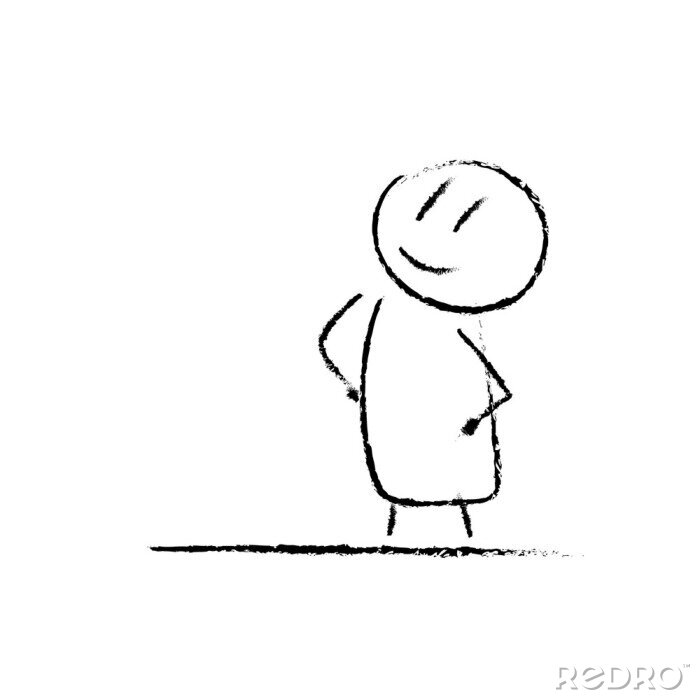 Podmiot którego instalacja jest przyłączona do sieci dystrybucyjnej elektroenergetycznej, lub sieci dystrybucyjnej gazowej, lub sieci ciepłowniczej.
Podmiot do którego biogaz, lub biogaz rolniczy, lub biometan, wytwarzane przez spółdzielnię energetyczną lub jej członków ze źródeł odnawialnych są dostarczane w sposób inny niż za pośrednictwem sieci dystrybucyjnej gazowej.
Członek spółdzielni zarejestrowanej w KRS
Członek spółdzielni energetycznej
Rejestracja w KOWR
Wniosek o zamieszczenie danych spółdzielni w wykazie spółdzielni energetycznych wraz z załącznikami (oświadczeniem i statutem)
Dyrektor Generalny KOWR
art. 38g ust. 6 ustawy OZE
art. 38j ust. 1 ustawy OZE
art. 38k ustawy OZE
Zamieszcza dane spółdzielni energetycznej w wykazie spółdzielni energetycznych oraz wydaje zaświadczenie potwierdzające dokonanie ww. czynności
Wzywa do uzupełniania wniosku w terminie 7 dni od dnia doręczenia wezwania wraz z pouczeniem,  że nieuzupełnienie wniosku spowoduje jego pozostawienie bez rozpoznania
Odmawia, w drodze decyzji, zamieszczenia danych spółdzielni w wykazie spółdzielni energetycznych, w przypadku gdy spółdzielnia nie spełnia warunków, o których mowa w art. 38e ustawy OZE
Spółdzielnia energetyczna
Spółdzielnia energetyczna może podjąć działalność po zamieszczeniu jej danych w wykazie spółdzielni energetycznych.

Aktualnie w wykazie znajdują się 93 spółdzielnie energetyczne*, zrzeszające łącznie 325 członków.

Wszystkie zarejestrowane w KOWR spółdzielnie energetyczne prowadzą działalność w zakresie wytwarzania energii elektrycznej w instalacjach fotowoltaicznych, jedna posiada również elektrownię wiatrową. Zainstalowana moc wszystkich instalacji odnawialnego źródła energii (472 instalacji PV i 1 elektrownia wiatrowa) będących w posiadaniu spółdzielni wynosi 31,15 MW.
* dane wg stanu na dzień 02.06.2025 r.
10
i powyżej
p
omorskie
warmińsko
-
6
–
10
3
-
mazurskie
4
zachodniopomorskie
6
3
–
5
podlaskie
kujawsko
-
2
0
–
2
-
pomorskie
4
mazowieckie
l
ubuskie
11
wielkopolskie
1
12
łódzkie
3
lubelskie
dolnośląskie
5
7
świętokrzyskie
opolskie
śląskie
6
6
6
podkarpackie
małopolskie
13
4
Spółdzielnie energetyczne w Polsce
Korzyści dla spółdzielni energetycznej
Główne korzyści dla spółdzielni energetycznych:
rozliczenie spółdzielni energetycznych z zastosowaniem systemu „opustu” (z 1 MWh energii elektrycznej wprowadzonej do sieci będzie można pobrać 0,6 MWh),
niższe koszty pozyskania energii przez członków spółdzielni energetycznych (zwolnienie z opłaty dystrybucyjnej, opłaty rozliczeniowej, opłaty OZE, opłaty mocowej, opłaty kogeneracyjnej),
zwolnienie od podatku akcyzowego, pod warunkiem że łączna moc zainstalowana elektryczna wszystkich instalacji odnawialnego źródła energii spółdzielni energetycznej nie przekracza 1 MW.
Obowiązki spółdzielni energetycznych
Spółdzielnia energetyczna, która uzyskała zatwierdzenie w wykazie spółdzielni energetycznych jest zobowiązana:
prowadzić dokumentację dotyczącą ilości energii (energii elektrycznej, biogazu, biogazu rolniczego, biometanu lub ciepła), wytworzonej i zużytej przez członków spółdzielni energetycznej,
przekazywać Dyrektorowi Generalnemu KOWR sprawozdania roczne z prowadzonej działalności (w terminie 60 dni od dnia zakończenia roku kalendarzowego),
dokonywać aktualizacji danych zawartych we wniosku o zmieszczeniu danych w wykazie spółdzielni energetycznej, 
poddawać się czynnościom kontrolnym, przeprowadzanym przez KOWR.
Pozostałe kompetencje KOWR w zakresie spółdzielni energetycznych
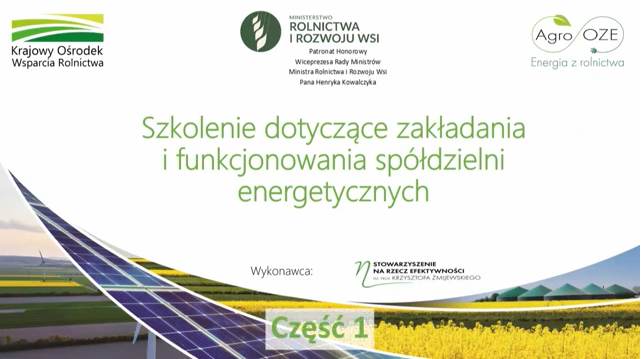 Dyrektor Generalny KOWR prowadzi działania wspierające rozwój odnawialnych źródeł energii na obszarach wiejskich, w tym m.in. na temat spółdzielni energetycznych, w ramach których w latach 2021-2024 zrealizował:
20 szkoleń on-line dotyczących zakładania i funkcjonowania spółdzielni energetycznych,
4 szkolenia stacjonarne z zakresu spółdzielni energetycznych,
3 filmy animowane o spółdzielniach energetycznych oraz ich dystrybucję.
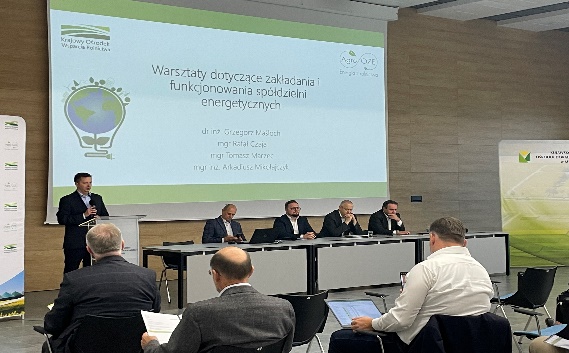 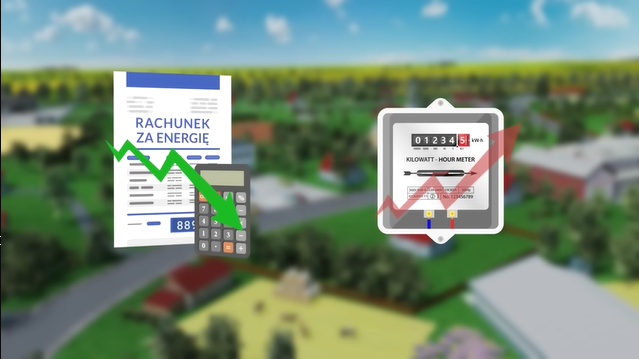 www.energiazrolnictwa.pl
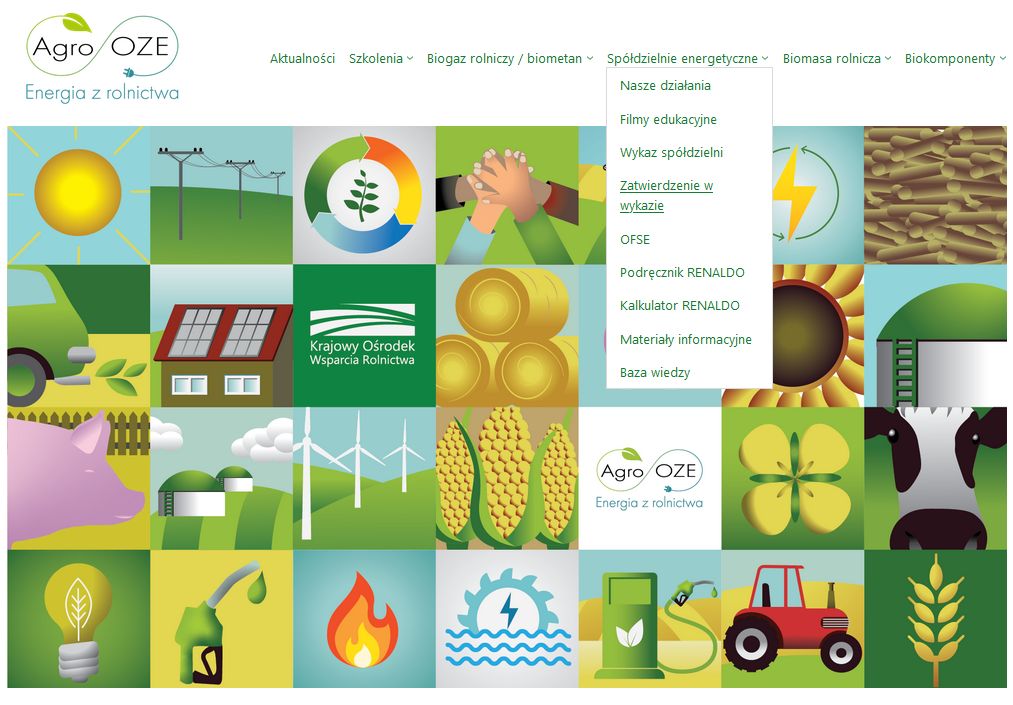 Dziękuję za uwagę

Infolinia KOWR
tel. 22 376 76 76

Strona internetowa KOWR
 www.gov.pl/web/kowr